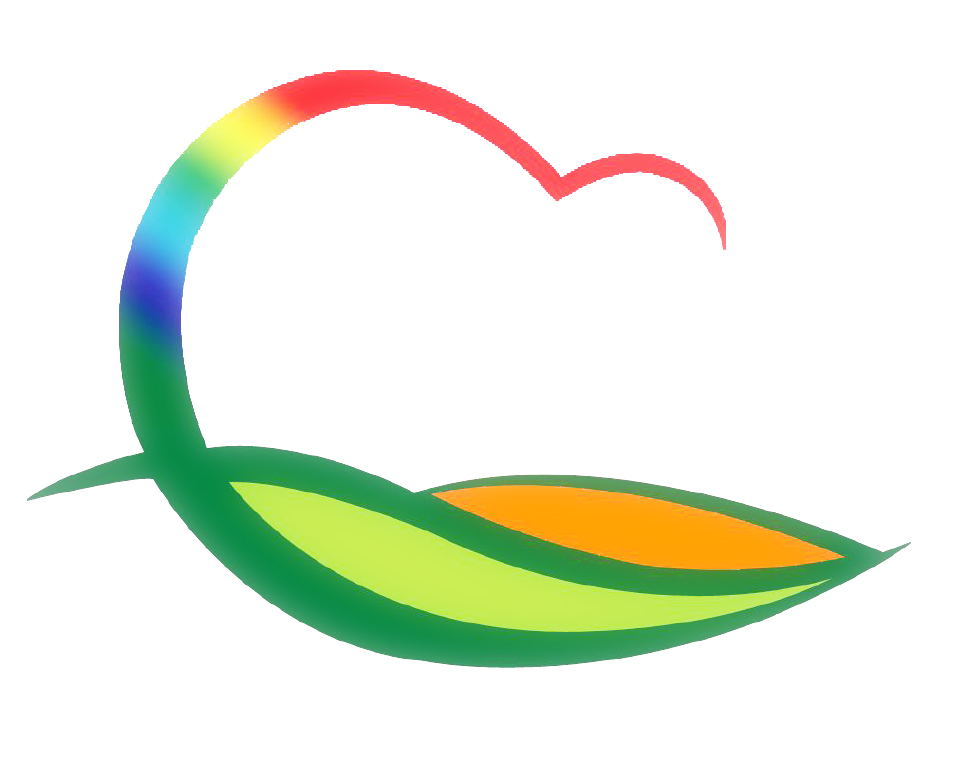 시 설 사 업 소
[Speaker Notes: 먼저, 지금의 옥천입니다.]
3-1. 노근리평화공원 교육관 단열공사 추진
4. 27.(월) ~ / 80,367천원 / 창호 교체
공사 착공
3-2. 반다비 체육센터 건립 추진
4. 27(월) ~ / 7,000백만원 / 2,750㎡
조달청 설계용역(공모) 보완사항 추진
3-3. 상반기 체육시설 정기안전점검 추진
4. 27.(월) ~ / 5백만원 / 제2종(체육관)·제3종(문화체육센터) 
대상시설 정기안전점검 착수